If % conversions omitted
10* activity
Suitable for students at Levels 3, 4, 5, 6 or even 7?
Lots of additions / subtraction of simple (1/8, 1/16) etc. fractions
Primarily about fractions and percentages. Includes calculation of areas of rectangles, with extensions to triangles and even circle areas.
Standards Unit SS3:Dissecting a Square
No cards in this activity.
Activity takes 1-2 hours.
Calculators needed to convert to %’s.
Must work in pairs.
Lower level learners just focus on rectangles, not triangles.
Consumable Resources Needed:
Each student needs 1off A5 copy of Sheet 1
There’s a slightly ‘easier version’ of this sheet if needed for some students (but no modelled answers yet produced for that sheet)
Each student needs 1off A4 copy of Sheet 2
Re-usable Resources Needed:
Your name: ……………………
Your name: ……………………
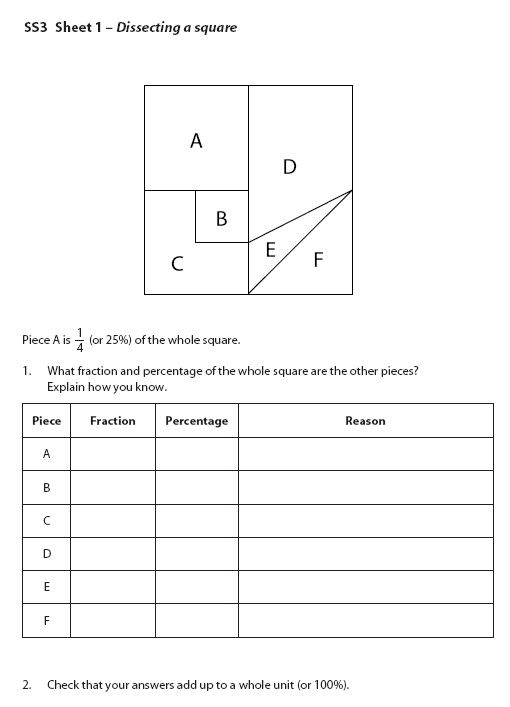 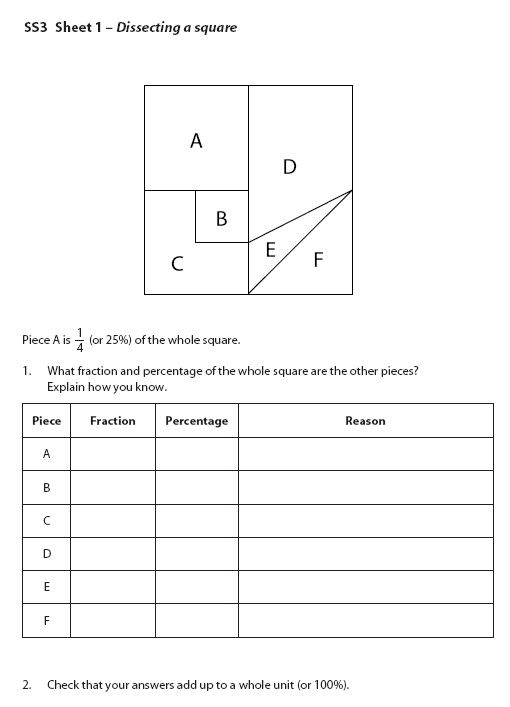 This just means cutting into pieces
This just means cutting into pieces
Your name: ……………………
Your name: ……………………
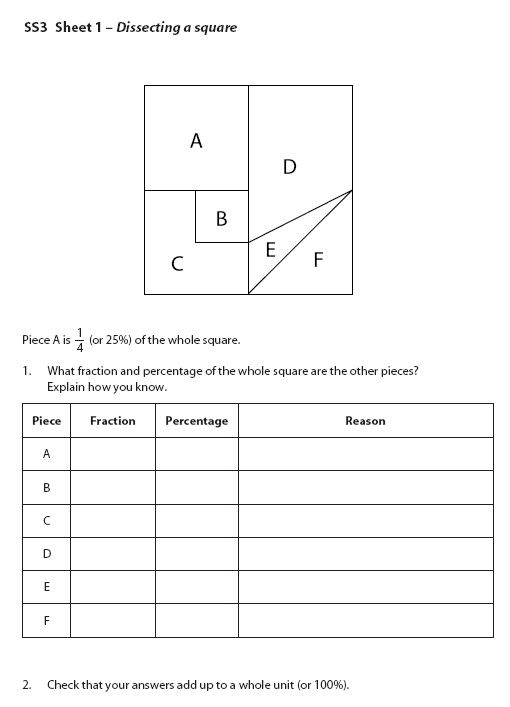 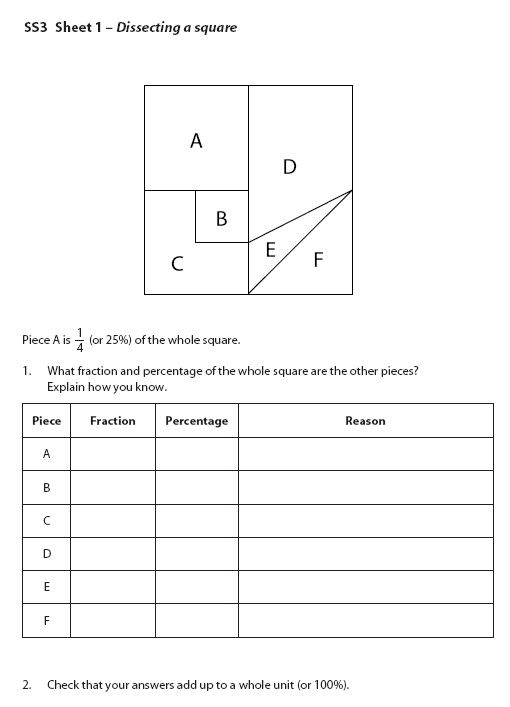 (Easier version)
(Easier version)
This just means cutting into pieces
This just means cutting into pieces
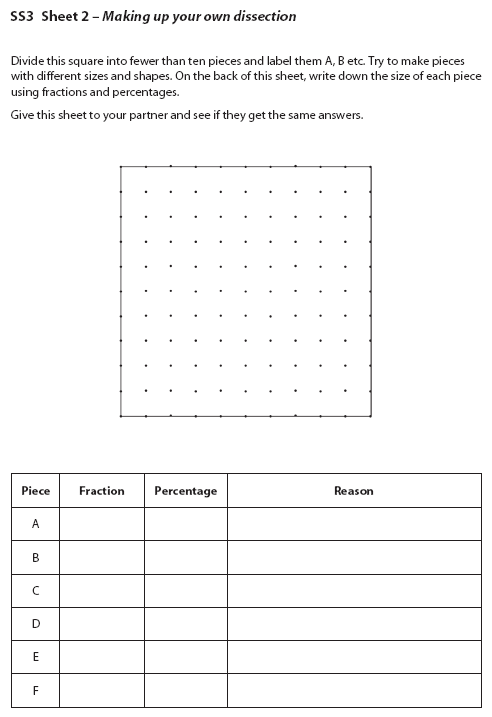 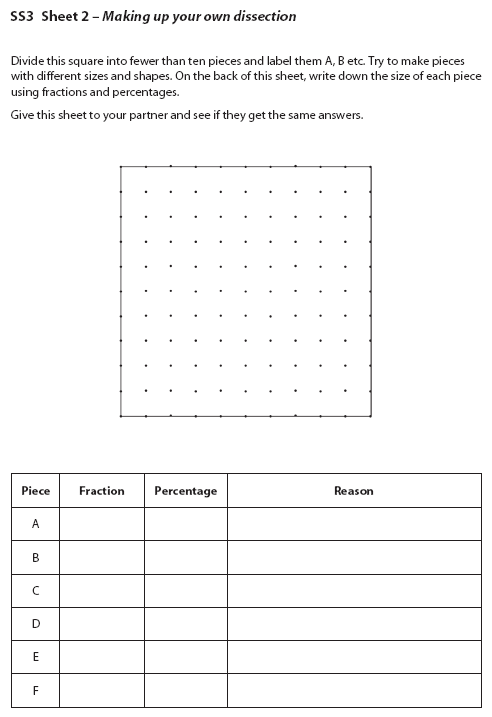 A
A
B
B
C
C
F
F
D
D
E
E
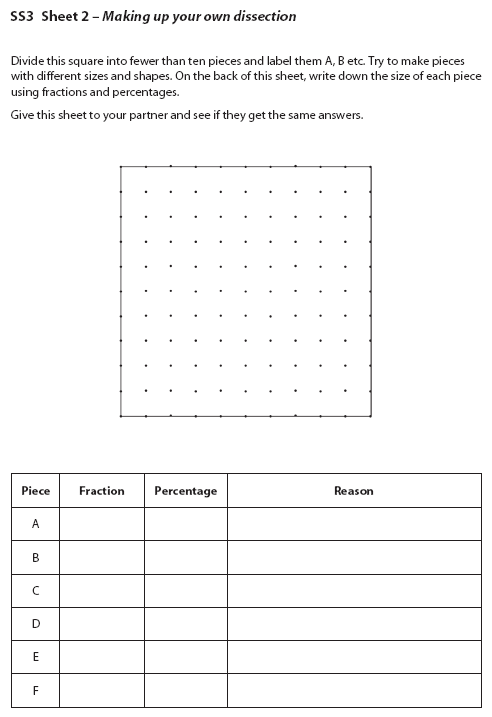 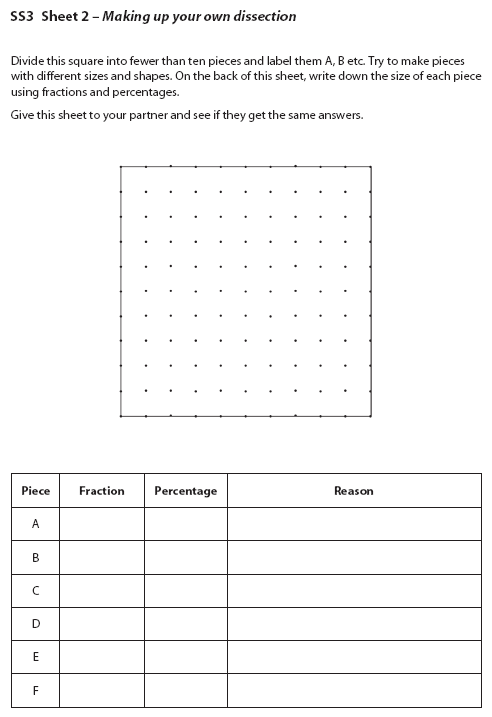 Dissector’s  name: ………….……
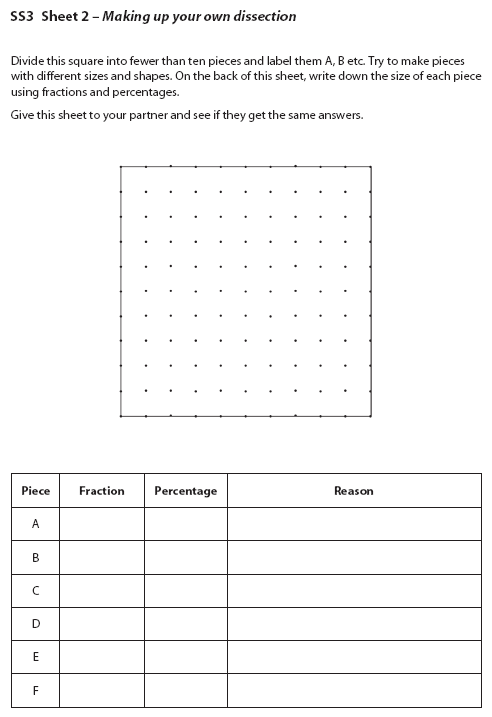 Spare grid, for workings out
Solver’s  name: ………….………..
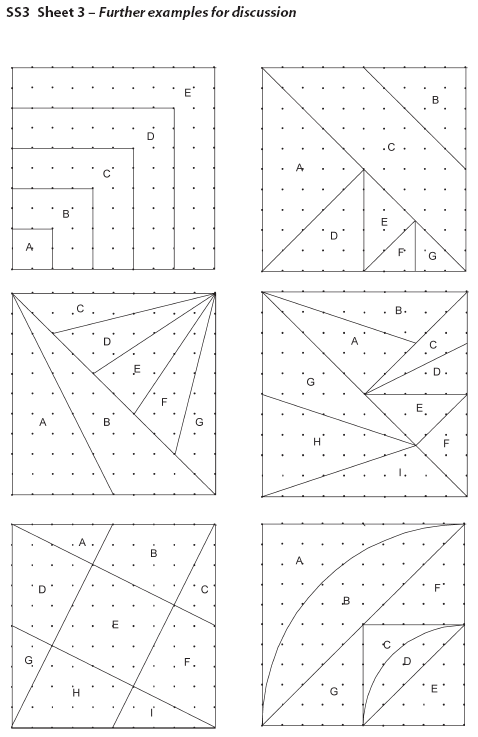 Notes to start.


Students must be pre-assigned with a partner. Pair work.

Best if handouts are pre-distributed too in plastic wallets. Worksheets taken out when needed.
A roadsign…
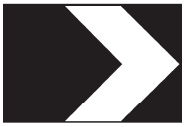 Is it pointing Left or Right?
North, South, East or West?
Estimate what fraction is coloured white.
Take your time to be more accurate.
How could we measure what fraction is white?
What fraction of the sign is white?
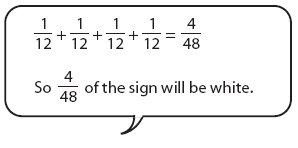 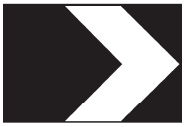 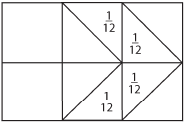 A year 6 student has tried to work it out, but made an error.
Discuss with your partner what mistake has been made
Lucky Shopping?
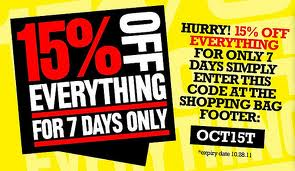 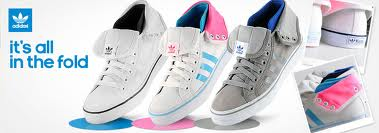 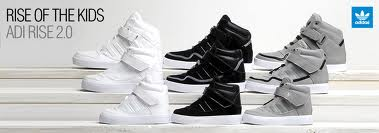 You decide to buy two pairs of trainers (they’re 15% off!) and go to the checkout.
The person at the checkout says:
‘15% off each item
That will be 30% off the total price’
Is that what you expected to pay?
Discuss it with your partner
Work with your partner to complete your worksheet
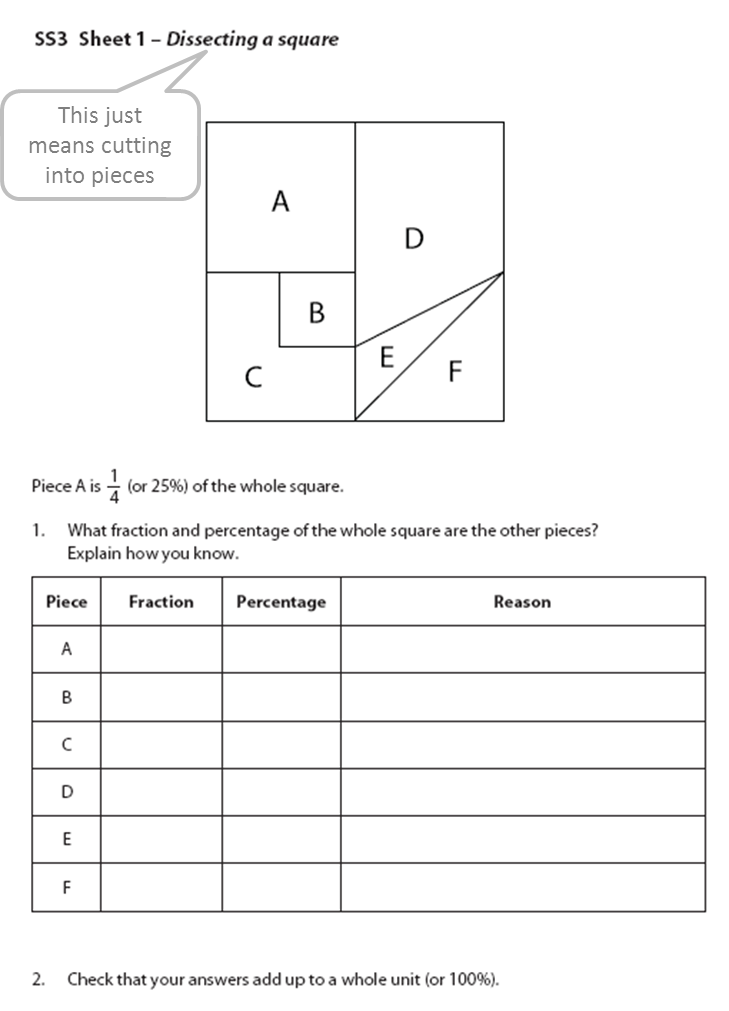 Draw any lines, or workings out on here
Remember this question too!
Work with your partner to complete your worksheet
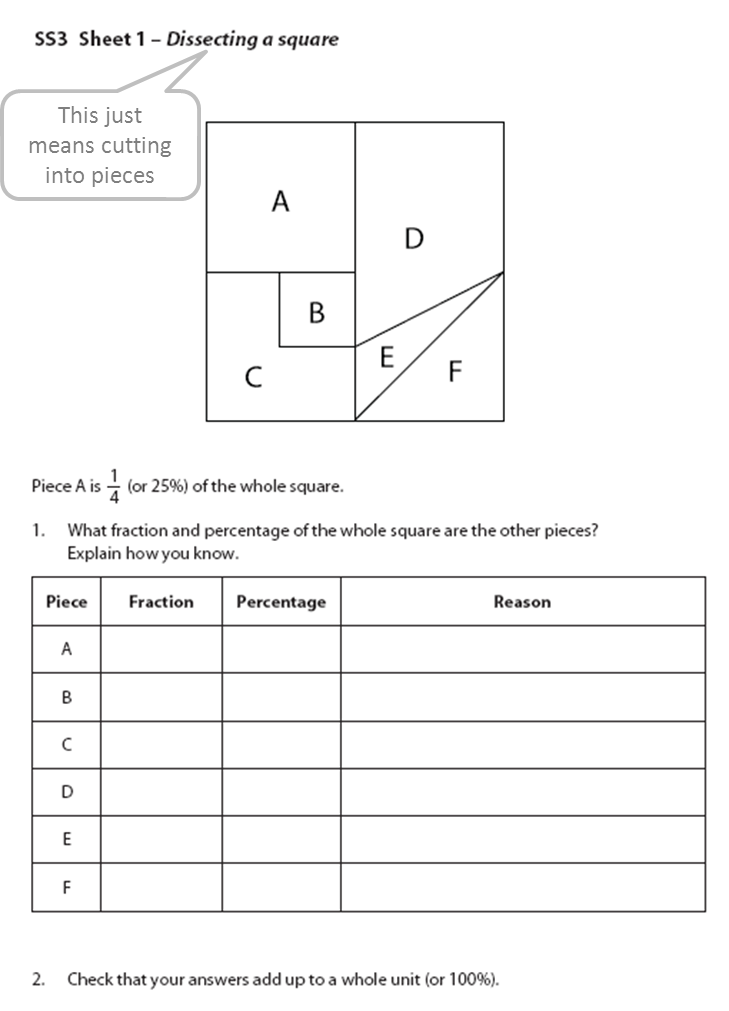 How have you calculated area C?
Is there only one way to do it?
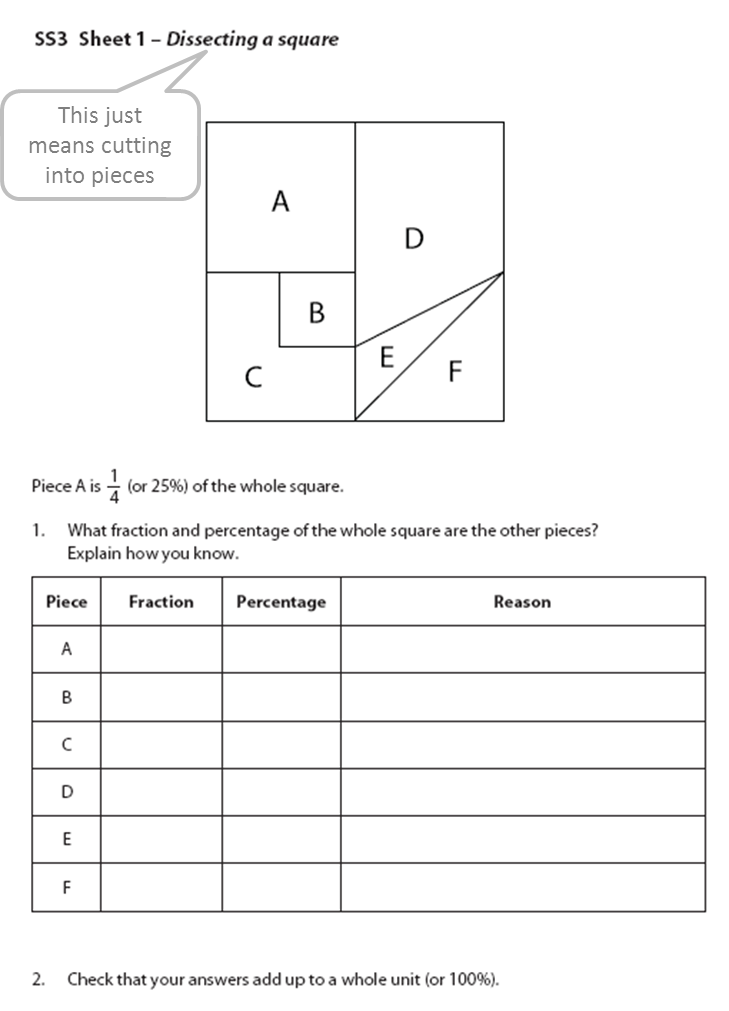 How do you convert a fraction to a %?
Example:
Label the points to make it easier to talk about things.
The square     aceg    is a ¼ of the full square remember.
a
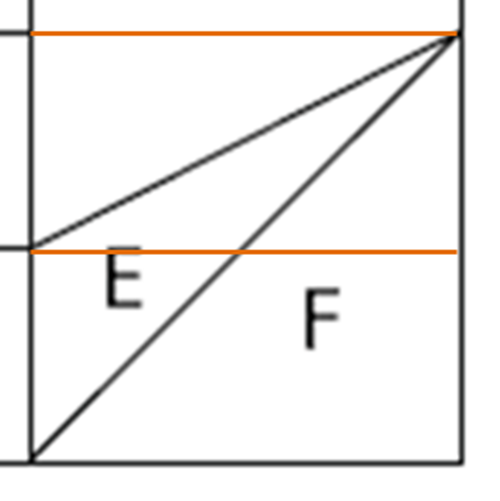 g
b
f
c
e
d
Look at triangle    ceg.     Why is it half the area of the square?
That’s area F.
Now look at triangle    bcg.
a
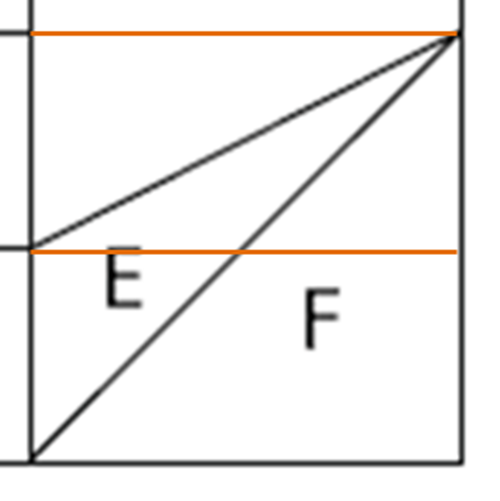 g
b
f
c
e
d
Triangle   bcg     is what is left of the square (aceg), after 			taking away two other triangles.
		Triangle ceg  (area F) we know is ½ of ¼ (1/8)
		Triangle abg is just ¼ of the square (1/16).
Full Answers
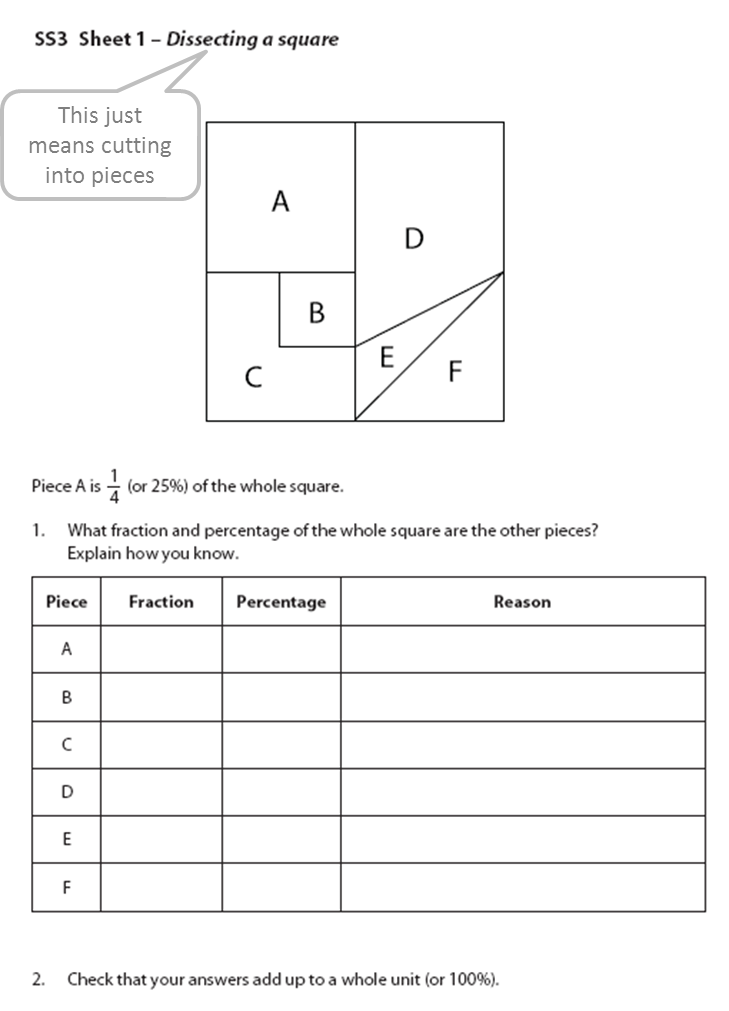 25%
it said it on the sheet!
6.25%
a quarter of A
18.75%
three times B
31.25%
area B + area A
6.25%
12.5%
half of area A
1
100%
Your turn to dissect!
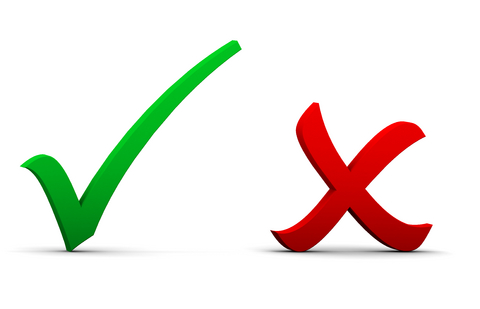 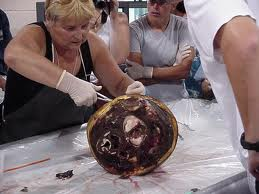 Squares don’t bleed or scream. 
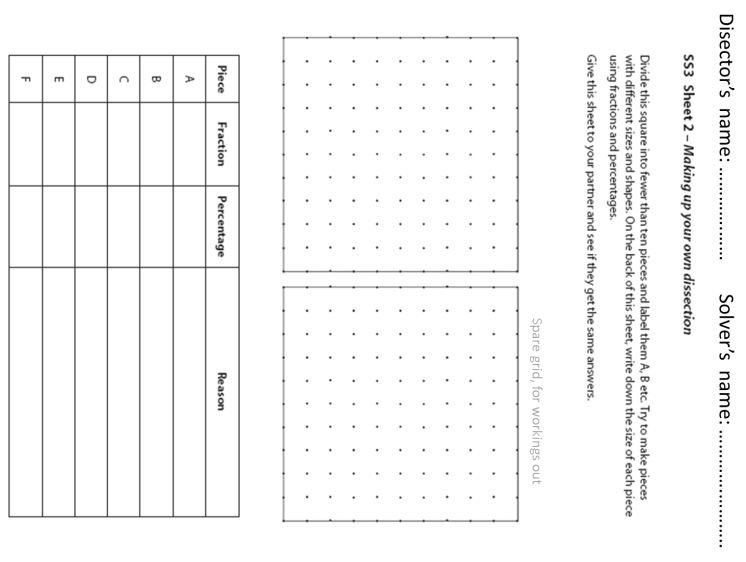 Study the second worksheet…
Dissect the Square
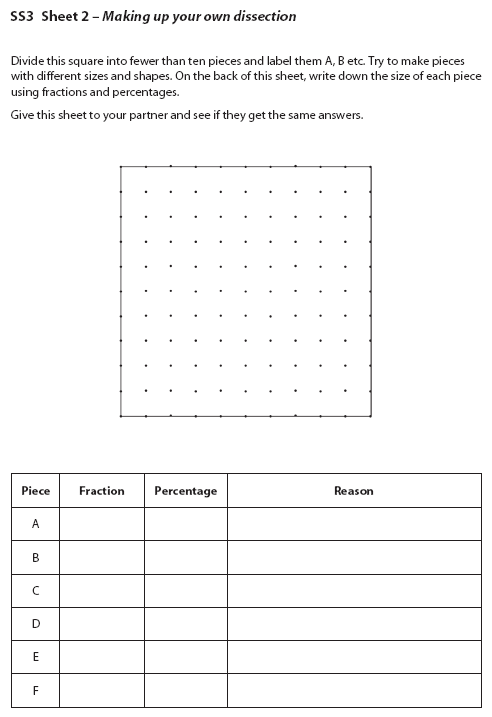 D
Divide the square into 7 or 8 different shape pieces by joining points on the grid with straight lines.
B
A
C
F
E
Then label each area.
Complete the rest of the worksheet by working out the fractions and % shaded
Some harder dissections
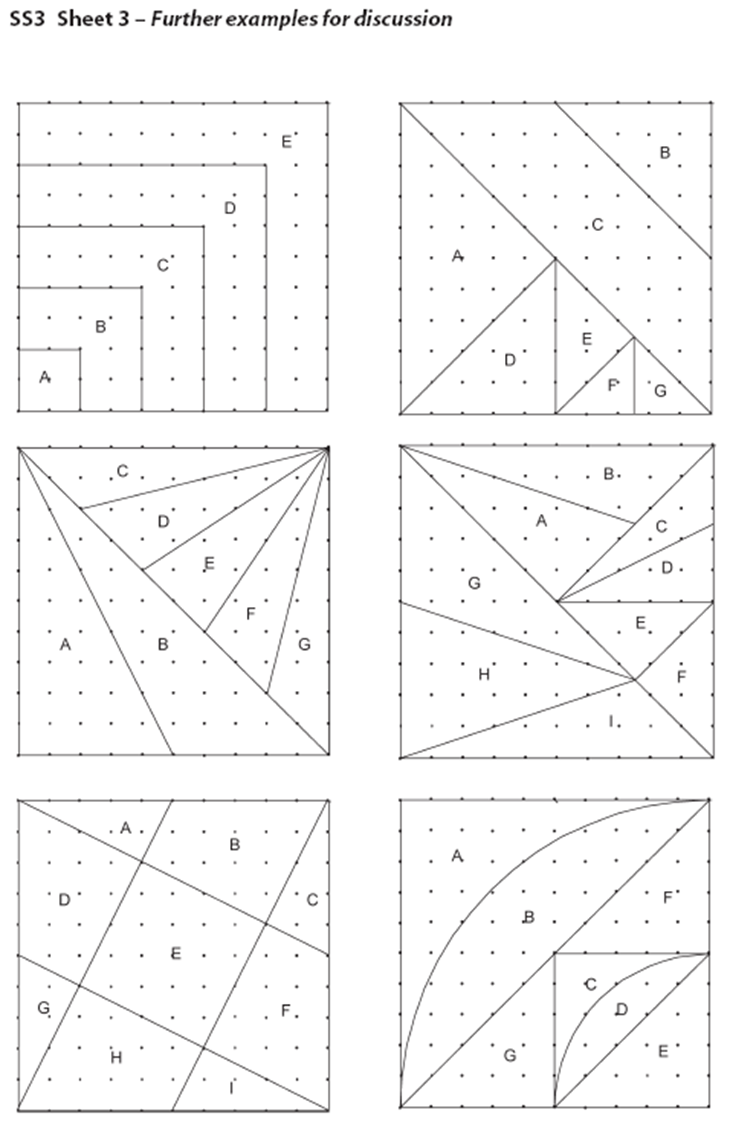 Ensure your names are on your worksheets.
Could we calculate the fraction of these areas?
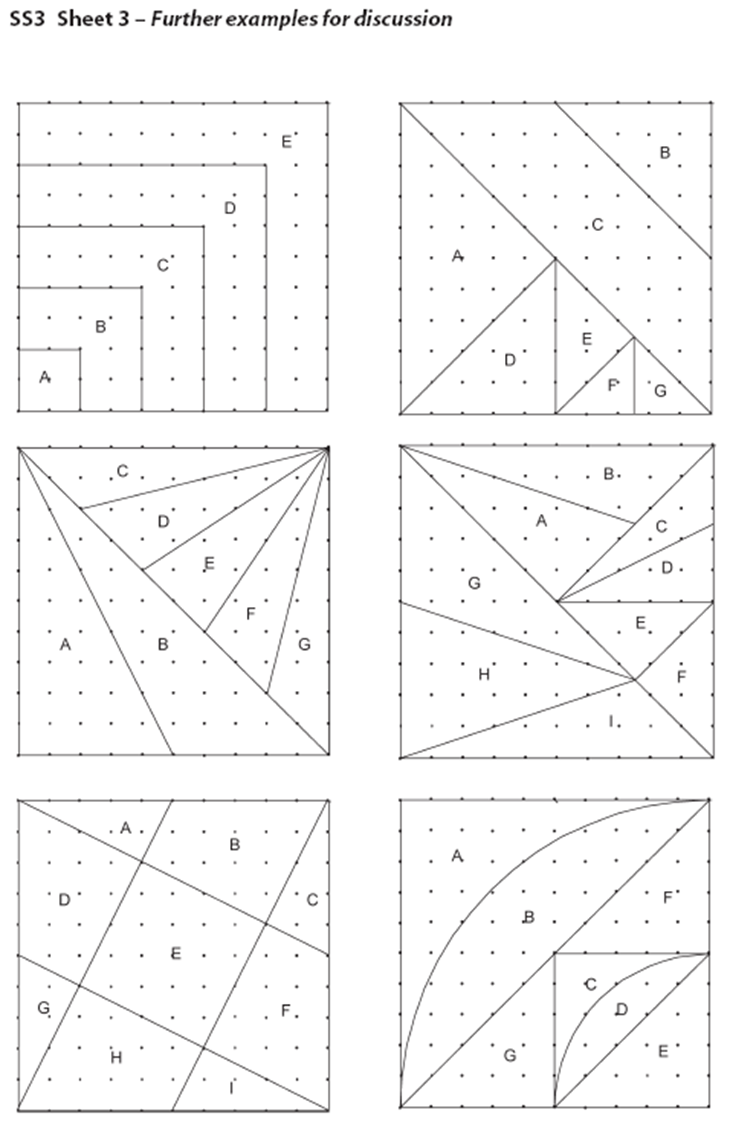 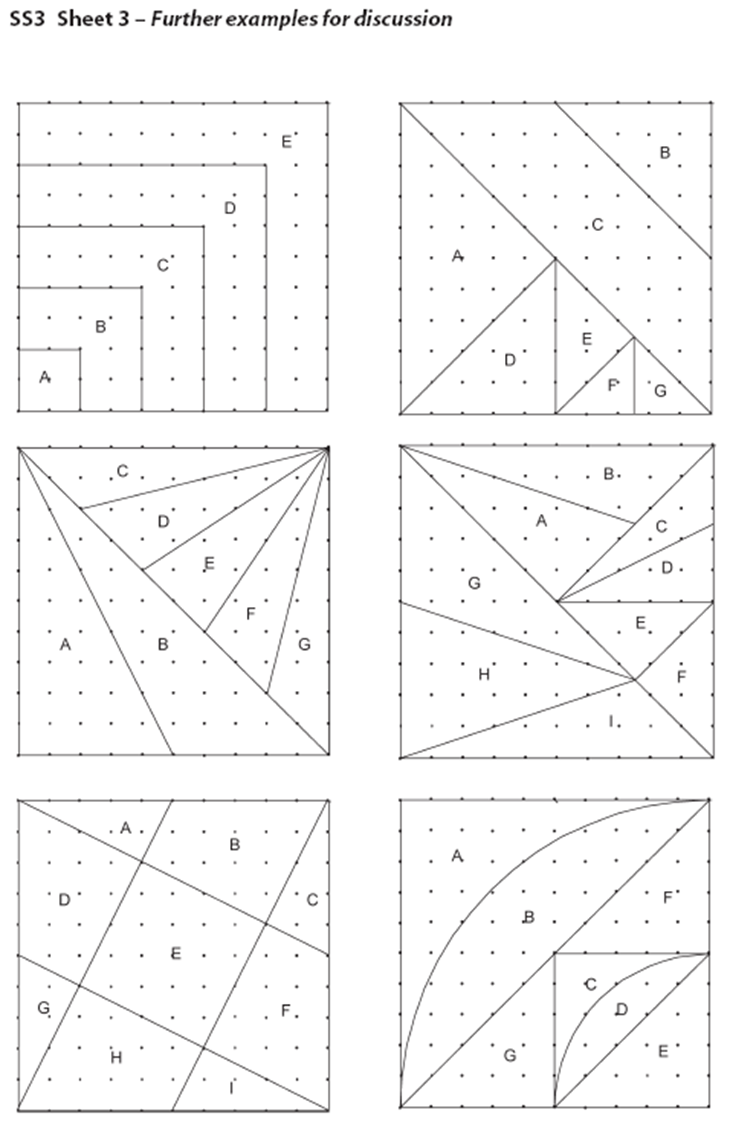